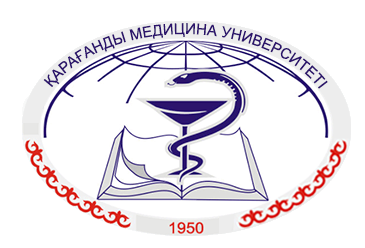 НАО «МЕДИЦИНСКИЙ УНИВЕРСИТЕТ КАРАГАНДЫ»
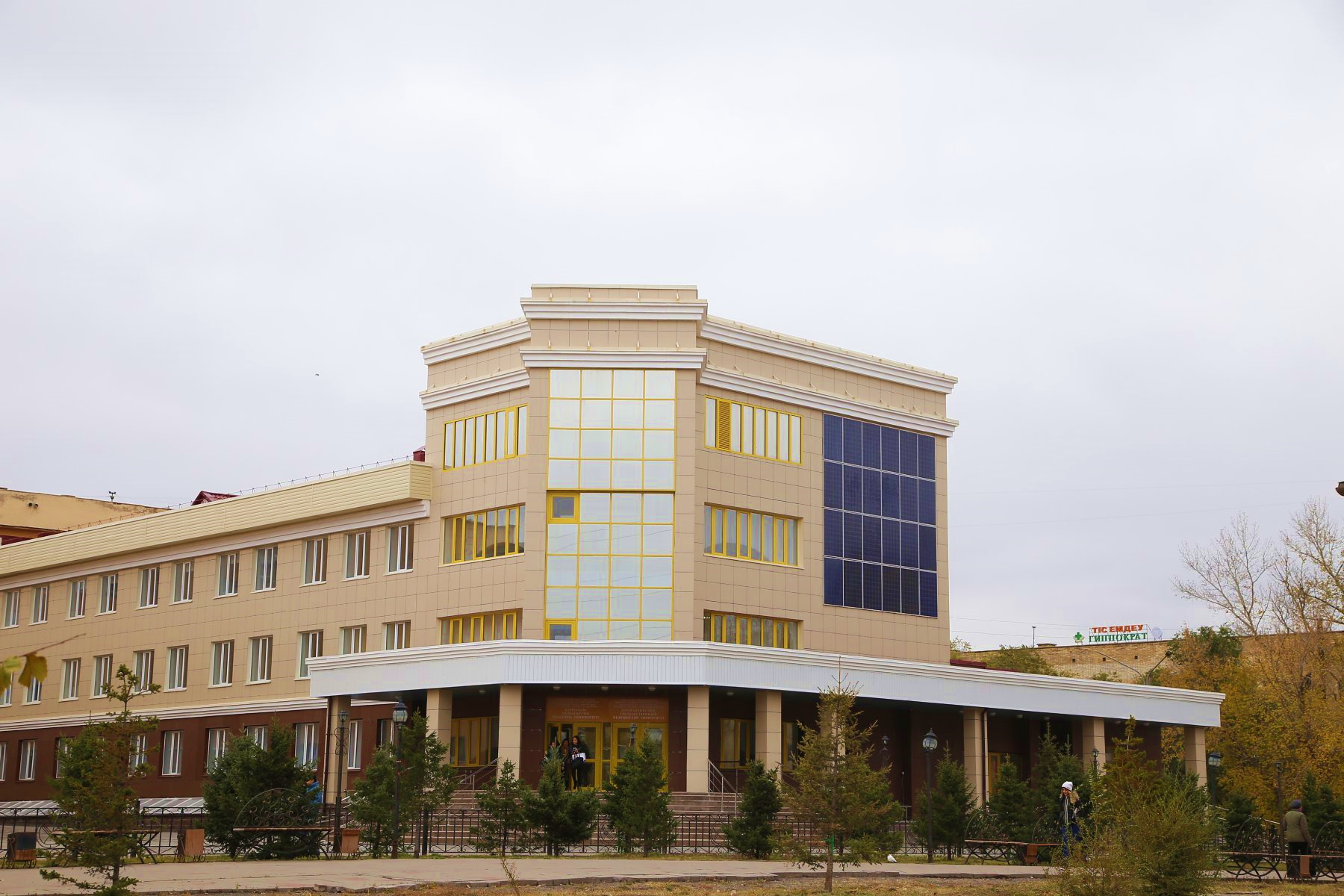 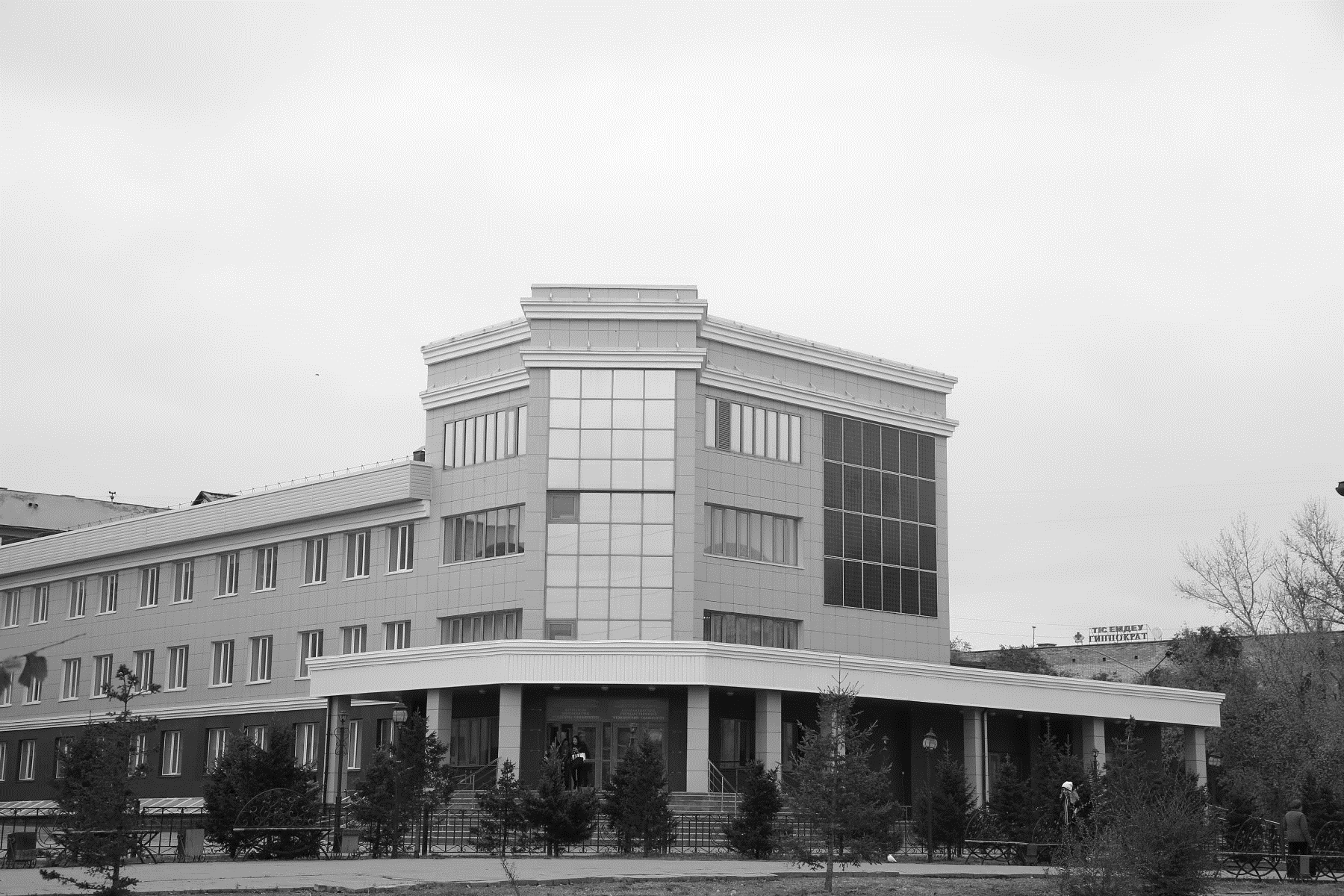 Концепция программы непрерывного интегрированного медицинского образования «Медико – профилактическое дело»
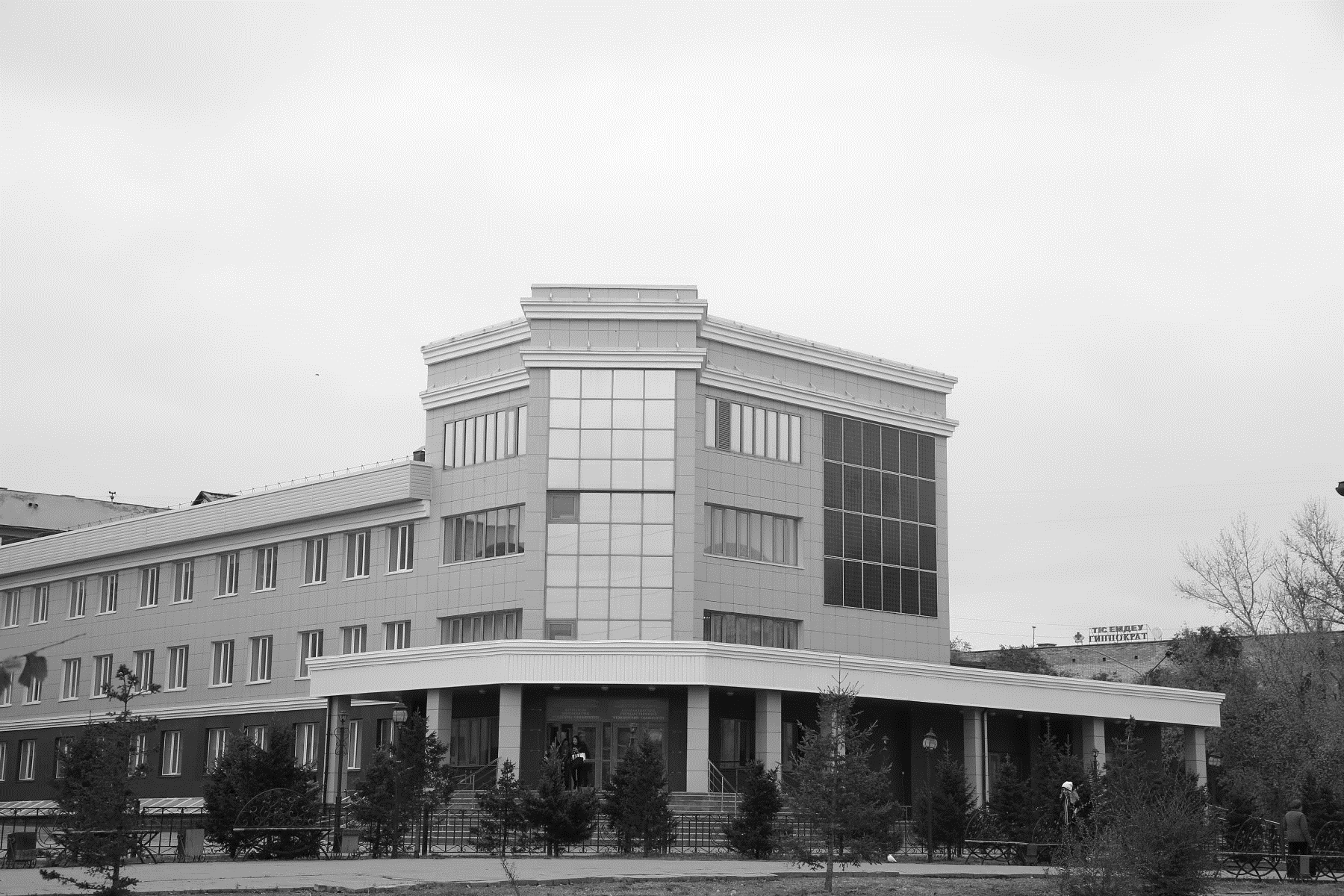 Декан школы общественного здоровья 
НАО «Медицинский университет Караганды» Даулеткалиева Ж. А.
Караганда, 2023
Предпосылки к внедрению непрерывной интегрированной программы медицинского образования «Медико – профилактическое дело»
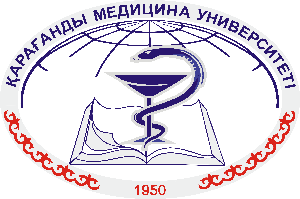 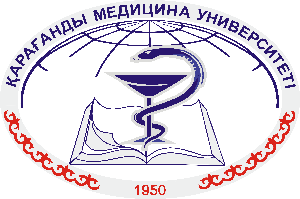 Структура учебного плана
Предлагаемая структура  
«Медико – профилактическое дело» в ГОСО
2023 «Медико – профилактическое дело»
ТУПр 2001 «Медико – профилактическое дело»
Общеобразовательные дисциплины стандартно в объеме 56 кредитов
Базовые дисциплины – не менее 65 кредитов
Профильные дисципилины не менее 120 кредитов
Интернатура в объеме 30 кредитов
Прохождение стажировки в медицинских организациях 
Выполнение магистерского проекта в рамках экспериментально – исследовательской работы в объеме 13 кредитов 
Защита магистерского проекта 
Сдача комплексного экзамена
Срок обучения – 5 лет

Диплом:
Квалификация - «Санитарный врач»
Сертификат специалиста «Гигиенист - эпидемиолог»
Степень «Магистр здравоохранения»

Сертификат: 
 
- «Гигиена питания»
- «Коммунальная гигиена»
- «Гигиена труда»
- «Гигиена детей и подростков»
- «Радиационная гигиена»
Компетенции эпидемиолога (на примере CDC)
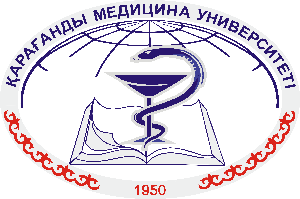 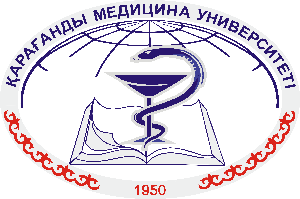 Организация интернатуры в рамках ОП НИМО «Медико – профилактическое дело»
С
Объем нагрузки:
Интернатура – 30 кр
ЭИРМ – 13 кр
с одновременным прохождением стажировки
Опыт внедрения прототипа интернатуры - ранней профилизации в НАО «Медицинский университет Караганды»
в Территориальных управлениях КСЭК (Департамент санитарно-эпидемиологического контроля Карагандинской области, Управления Департамента);
Медицинских организациях (Поликлиника №3, 5, Областная клиническая больница)
Клинике медицинского университета. 

Продолжительность – 490 в течение семестра
Были изучены: 
- структура и принцип работы службы
- нормативно - правовые документы, регламентирующие деятельность службы
 
Приобретены навыки:
сбор эпидемиологического анамнеза
заполнения актов эпидемиологического обследования очага
забор проб для исследования 
заполнение актов результатов проверки объекта
Организация интернатуры:
в Комитете санитарно-эпидемиологического контроля и его территориальных органах – 12 кредитов;
 в Медицинских организациях в качестве госпитального эпидемиолога – 12 кредитов;
в Национальном центре экспертизы – 6 кредитов.



Интернатура проходит под руководством наставника из числа сотрудников базы практики
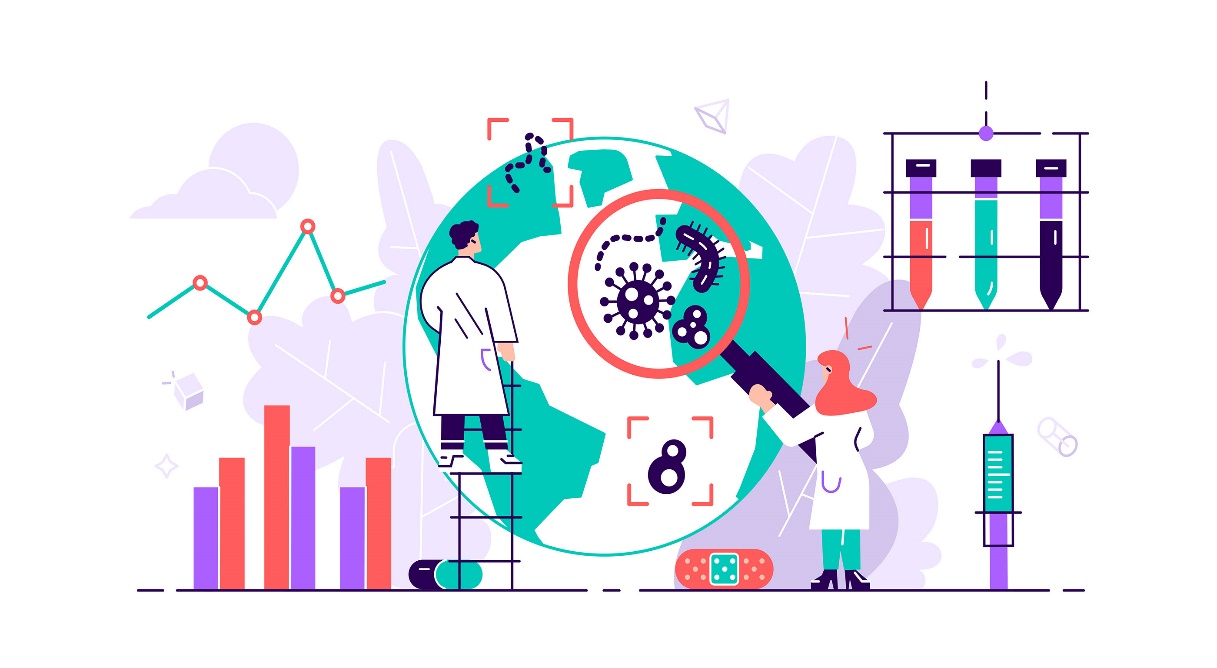 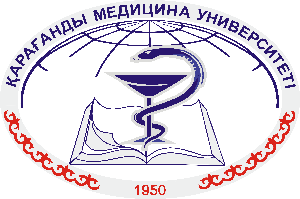 Предлагаемый функционал обучающихся в интернатуре (требует обсуждения)
С
Трудоустройство выпускников ОП НИМО «Медико – профилактическое дело»
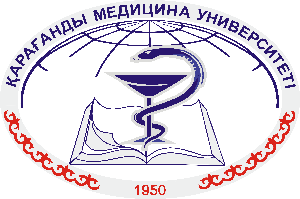 Университет 		Комитет санитарно-эпидемиологического контроля и его территориальные органы;
Медицинские организации в качестве госпитального эпидемиолога; Национальный центр экспертизы.
				
				«Коммунальная гигиена»


				«Гигиена труда»
		

				«Радиационная гигиена»
«Государственная вневедомственная экспертиза проектов»
Сертификационные курсы
Промышленные  и коммунальные предприятия
Объекты с источниками ионизирующего излучения
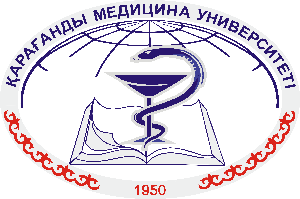 Необходимые мероприятия
Включить в ГОСО:
- ОП НИМО «Медико – профилактическое дело» с критерием завершенности обучения не менее 300 кредитов (5 лет)
компетенции обучающихся в интернатуре «Медико – профилактическое дело»
квалификацию «Санитарный врач», 
степень «Магистр здравоохранения», свидетельство об окончании интернатуры и сертификат специалиста «Гигиенист - эпидемиолог»
Разработать правила прохождения интернатуры
Разработать ТУПр по ОП НИМО «Медико – профилактическое дело»
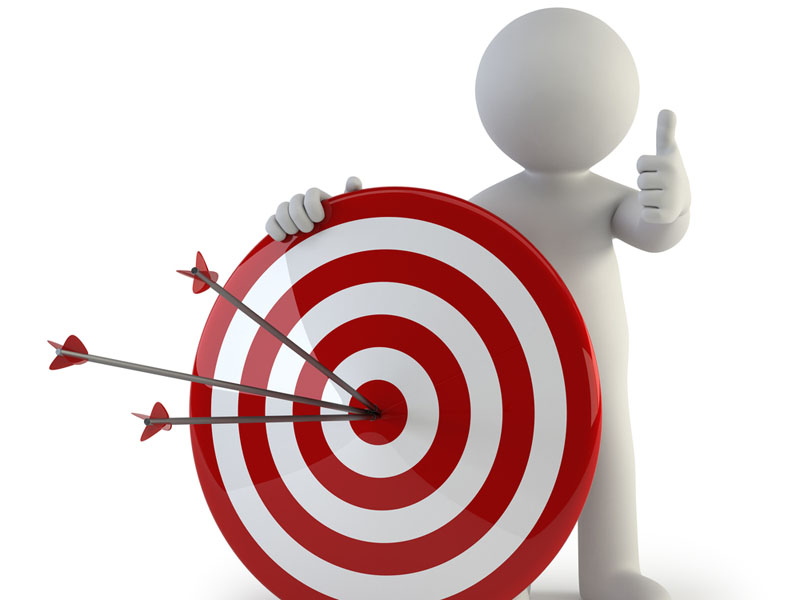 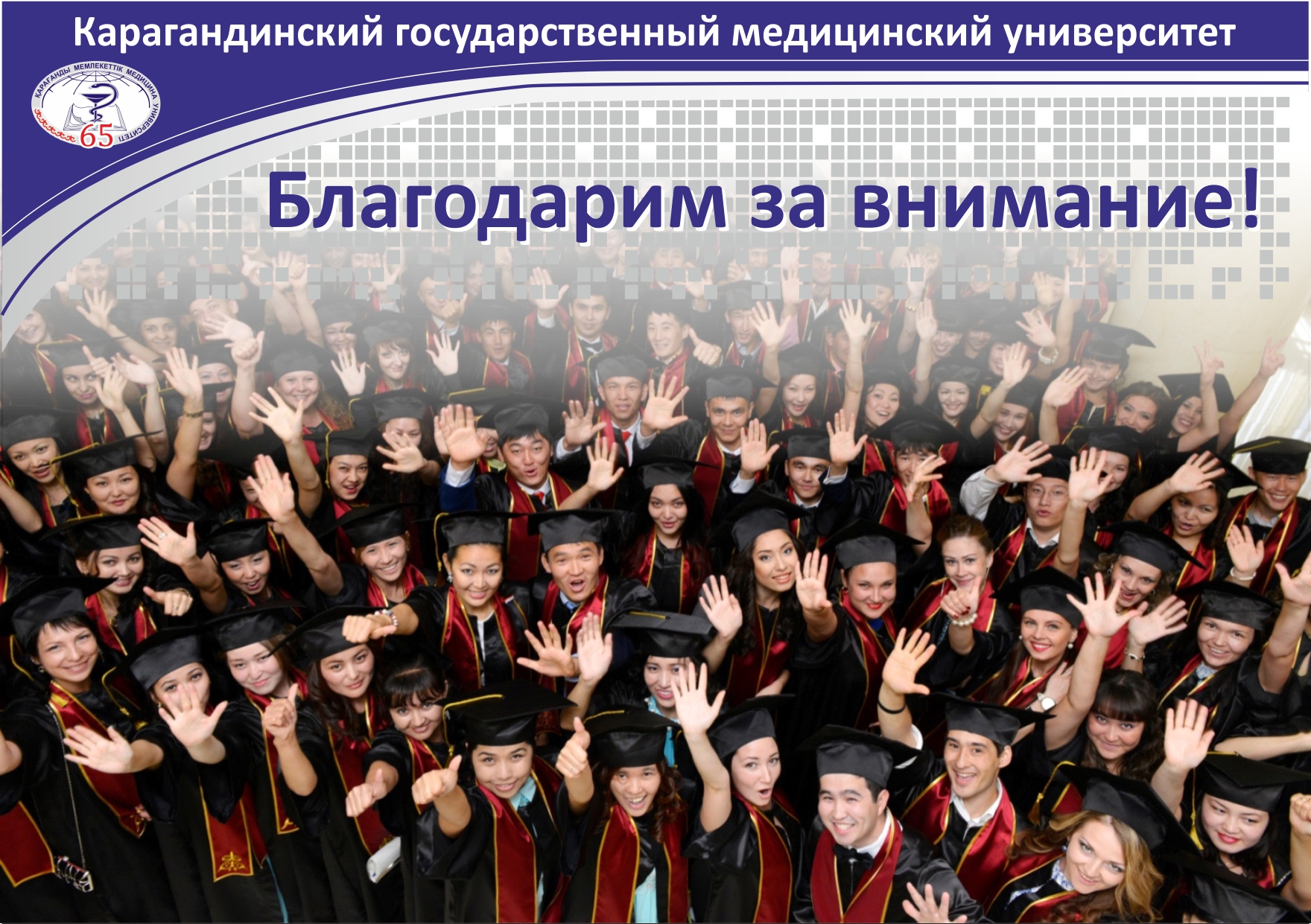 Благодарю за внимание!!!